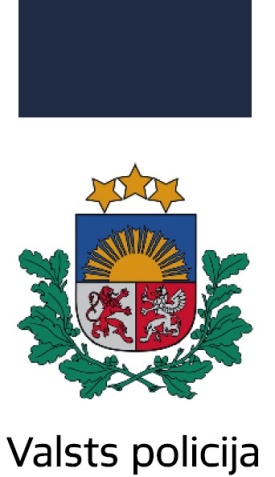 Valsts policijas veiktie kontroles pasākumiCOVID-19 infekcijas izplatības ierobežošanai ārkārtējās situācijas laikā (t.sk. MĀJSĒDES KONTROLES PASĀKUMU LAIKĀ)no 30.12.2020. līdz 09.02.2021.
Čiekurkalna 1.līnija 1, k-4, Rīga
1
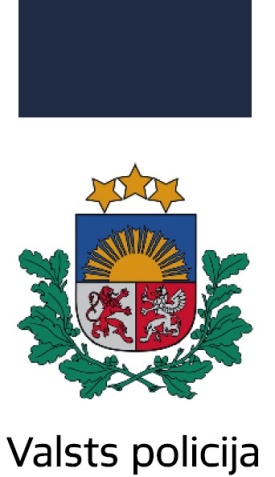 No 09.11.2020. līdz 11.02.2021. par epidemioloģiskās drošības pasākumu Covid-19 infekcijas izplatības ierobežošanai neievērošanu ārkārtējās situācijas laikā:
Kopā valstī no 09.11.2020. līdz 11.02.2021. ir reģistrēti 17376 administratīvā pārkāpuma procesi:
2035 – par covidpass.lv sistēmā neaizpildīto anketu;
2801 – par Covid-19 infekcijas izplatības pārvaldības likuma pārkāpumiem;
MK noteikumi Nr.360 «Epidemioloģiskās drošības pasākumi Covid19 infekcijas izplatības ierobežošanai» (pašizolācijas neievērošana, pulcēšanās ierobežojumu pārkāpšana, mutes un deguna aizsega nelietošana)
12540 – «Par ārkārtējo situāciju un izņēmuma stāvokli».
MK rīkojums Nr.655 «Par ārkārtējo situāciju un izņēmuma stāvokli» ( pulcēšanās ierobežojumu neievērošana, mutes un deguna aizsega nelietošana, pārkāpumi uzņēmējdarbībā) 
10.02.2021. – APAS sistēmā reģistrēti 137 administratīvie procesi, kas saistīti ar Covid-19 infekcijas izplatības ierobežojumu neievērošanu, no kuriem:
49 – par covidpass.lv sistēmā neaizpildīto anketu;
21 – par citiem Covid-19 infekcijas izplatības pārvaldības likuma pārkāpumiem;
67 – «Par ārkārtējo situāciju un izņēmuma stāvokli».
(Pulcēšanās ierobežojumu pārkāpšana - 52, Mutes un deguna aizsega nelietošana - 21, Mājsēdes neievērošana – 7, Pašizolācijas neievērošana – 2, Citi gadījumi - 6);
Čiekurkalna 1.līnija 1, k-4, Rīga
2
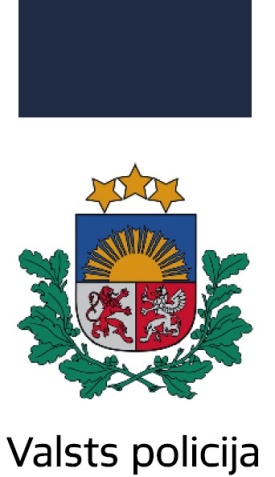 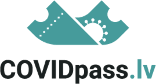 No 09.11.2020. līdz 11.02.2021. veicot informācijas sistēmā covidpass.lv  reģistrēto personu pārbaudes, Valsts policijas darbinieki ir veikuši 100334 telefona zvanus, 16564 izbraukumus, veicot pārbaudi klātienē un reaģējuši uz 231 izsaukumu.
Informācijas sistēmā uz 11.02.2021. ir reģistrējušās 14405 policijas uzraudzībā esošas personas, kurām nepieciešams ievērot pašizolāciju.
Čiekurkalna 1.līnija 1, k-4, Rīga
3
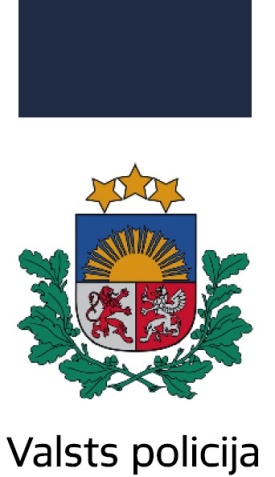 Valsts policijas darbinieku veiktās pastiprinātās pārbaudes LR pierobežā ar mērķi pārbaudīt datu iekļaušanu vietnē «covidpass.lv».
10.01.2021.-11.02.2021.

Iesaistīto VP norīkojumu skaits – 18
Iesaistīto VP amatpersonu skaits – 18
Pārbaudīto personu skaits – 305 (no tiem «Lidostā Rīga» - 121)
Uzsākti administratīvā pārkāpuma procesi – 13
Doti preventīvi norādījumi –  30

07.12.2020.-11.02.2021.

Iesaistīto VP norīkojumu skaits – 519
Iesaistīto VP amatpersonu skaits – 1123
Pārbaudīto personu skaits – 12403
Uzsākti administratīvā pārkāpuma procesi – 517
Doti preventīvi norādījumi –  498
Čiekurkalna 1.līnija 1, k-4, Rīga
4
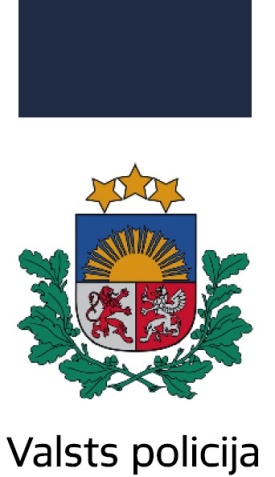 Valsts policijas veikto pārbaužu skaits ārkārtējās situācijas laikā (preventīvā reaģēšana neskaitot covidpass.lv pārbaudes)  10.11.2020.-11.02.2021.
Preventīvi pārbaudīto telpu (iekštelpas, ārtelpas) skaits
Kopā – 55279

Izsaukumu skaits
Kopā – 1474

Doti preventīvi norādījumi
Kopā – 21977
Čiekurkalna 1.līnija 1, k-4, Rīga
5
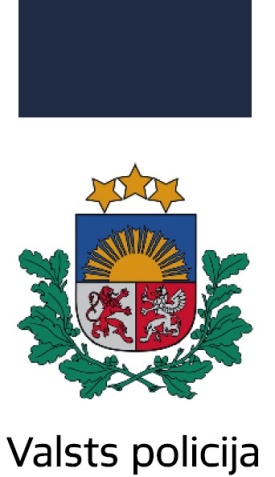 Valsts policijas publisku vietu un tirdzniecības vietupastiprinātās kontroles un uzraudzības nodrošināšana10.02.2021.
Pārbaudīto publisko vietu skaits valstī: Kopā – 382
No tiem:
Uzsākti administratīvā pārkāpuma procesi – 7
Doti preventīvi norādījumi – 29

Pārbaudīto tirdzniecības vietu skaits valstī: Kopā – 709
No tiem:
Uzsākti administratīvā pārkāpuma procesi – 8
Doti preventīvi norādījumi – 145
Čiekurkalna 1.līnija 1, k-4, Rīga
6
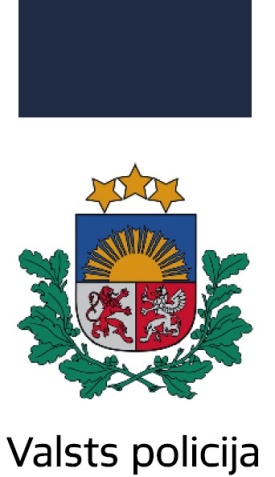 Valsts policijas publisku vietu un tirdzniecības vietupastiprinātās kontroles un uzraudzības nodrošināšanakopā no 06.02.2021. līdz 11.02.2021.
Pārbaudīto publisko vietu skaits valstī: Kopā – 1857
No tiem:
Uzsākti administratīvā pārkāpuma procesi – 46
Doti preventīvi norādījumi – 542

Pārbaudīto tirdzniecības vietu skaits valstī: Kopā – 4999
No tiem:
Uzsākti administratīvā pārkāpuma procesi – 99
Doti preventīvi norādījumi – 1000
Pieņemts lēmums par tirdzniecības vietu slēgšanu - 0
Čiekurkalna 1.līnija 1, k-4, Rīga
7
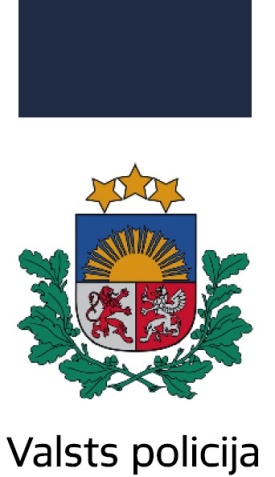 Valsts policijas sniegtais atbalsts Veselības inspekcijai
Valsts policija, kopš 09.12.2020 sniedz nepieciešamo atbalstu Veselības inspekcijai. 
Līdz 11.02.2021. kopā sniegta palīdzība 900 Covid-19 inficēto personu un kontaktpersonu uzraudzības veikšanā, kuras atsakās sadarboties ar Veselības inspekciju un izvairās no epidemioloģiskās drošības pasākumu ievērošanas.
Čiekurkalna 1.līnija 1, k-4, Rīga
8
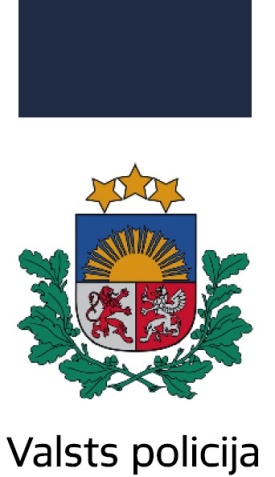 Uzsāktie administratīvie pārkāpuma procesiārkārtējās situācijas laikā (MĀJSĒDES KONTROLES PASĀKUMU LAIKĀ)kopā no 30.12.2020.g. plkst.22:00 līdz 04.01.2021.g. plkst.05:00
Čiekurkalna 1.līnija 1, k-4, Rīga
9
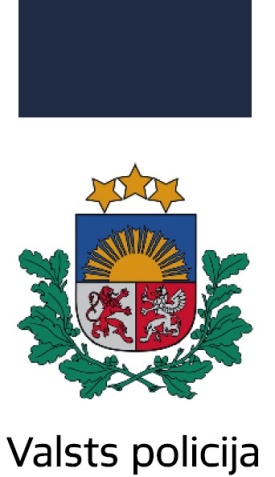 Uzsāktie administratīvie pārkāpuma procesiārkārtējās situācijas laikā (MĀJSĒDES KONTROLES PASĀKUMU LAIKĀ)kopā no 08.01.2021.g. plkst.22:00 līdz 10.01.2021.g. plkst.05:00
Čiekurkalna 1.līnija 1, k-4, Rīga
10
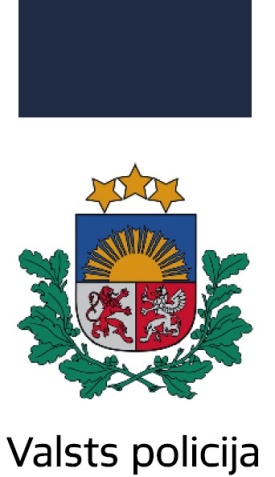 Uzsāktie administratīvie pārkāpuma procesiārkārtējās situācijas laikā (MĀJSĒDES KONTROLES PASĀKUMU LAIKĀ)kopā no 15.01.2021.g. plkst.22:00 līdz 17.01.2021.g. plkst.05:00
Čiekurkalna 1.līnija 1, k-4, Rīga
11
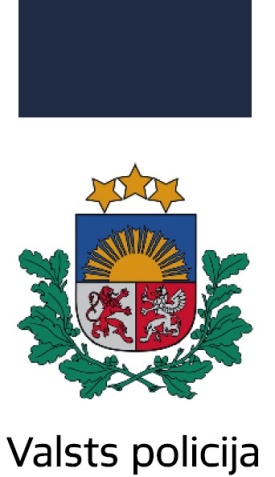 Uzsāktie administratīvie pārkāpuma procesiārkārtējās situācijas laikā (MĀJSĒDES KONTROLES PASĀKUMU LAIKĀ)kopā no 22.01.2021.g. plkst.22:00 līdz 24.01.2021.g. plkst.05:00
Čiekurkalna 1.līnija 1, k-4, Rīga
12
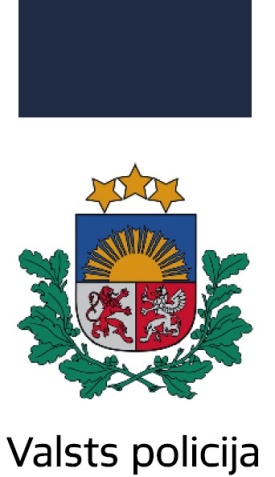 Uzsāktie administratīvie pārkāpuma procesiārkārtējās situācijas laikā (MĀJSĒDES KONTROLES PASĀKUMU LAIKĀ)kopā no 29.01.2021.g. plkst.22:00 līdz 31.01.2021.g. plkst.05:00
Čiekurkalna 1.līnija 1, k-4, Rīga
13
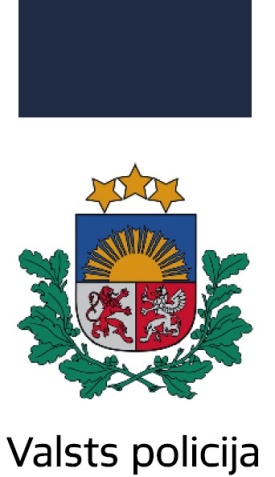 Uzsāktie administratīvie pārkāpuma procesiārkārtējās situācijas laikā (MĀJSĒDES KONTROLES PASĀKUMU LAIKĀ)kopā no 05.02.2021.g. plkst.22:00 līdz 07.02.2021.g. plkst.05:00
Čiekurkalna 1.līnija 1, k-4, Rīga
14
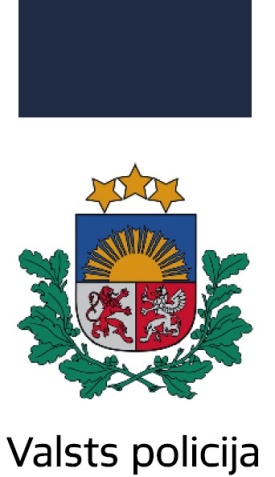 Uzsāktie administratīvie pārkāpuma procesiārkārtējās situācijas laikā (MĀJSĒDES KONTROLES PASĀKUMU LAIKĀ)kopā no 30.12.2020.g. plkst.22:00 līdz 07.02.2021.g. plkst.05:00
Čiekurkalna 1.līnija 1, k-4, Rīga
15
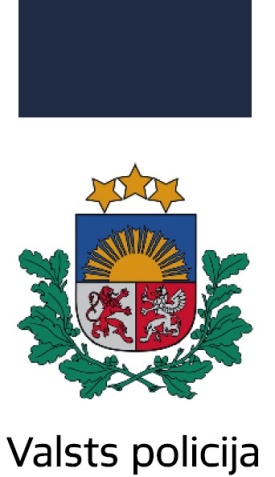 Veiktie kontroles pasākumi ārkārtējās situācijas laikā(MĀJSĒDES KONTROLES PASĀKUMU LAIKĀ)kopā no 30.12.2021.g. plkst.22:00 līdz 07.02.2021.g. plkst.05:00
Čiekurkalna 1.līnija 1, k-4, Rīga
16
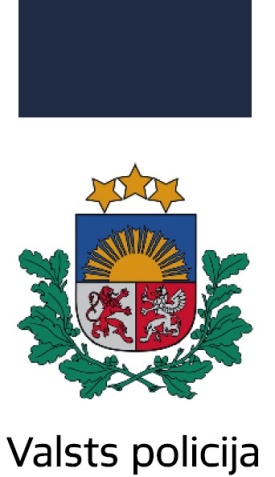 Uzsāktie administratīvā pārkāpuma procesi un sagatavotie ziņojumi procesu uzsākšanai(MĀJSĒDES KONTROLES PASĀKUMU LAIKĀ)no 30.12.2020.g. plkst.22:00 līdz 07.02.2021.g. plkst.05:00
Čiekurkalna 1.līnija 1, k-4, Rīga
17
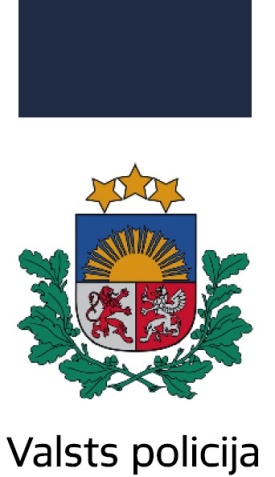 Iesaistītais personālsastāvs ārkārtējās situācijas laikā(MĀJSĒDES KONTROLES PASĀKUMU LAIKĀ)no 30.12.2020.g. plkst.22:00 līdz 04.01.2021.g. plkst.05:00
Čiekurkalna 1.līnija 1, k-4, Rīga
18
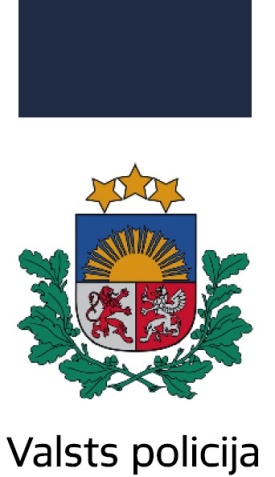 Iesaistītais personālsastāvs ārkārtējās situācijas laikā(MĀJSĒDES KONTROLES PASĀKUMU LAIKĀ)no 08.01.2021.g. plkst.22:00 līdz 10.01.2021.g. plkst.05:00 unno 15.01.2021.g. plkst.22:00 līdz 17.01.2021.g. plkst.05:00
Čiekurkalna 1.līnija 1, k-4, Rīga
19
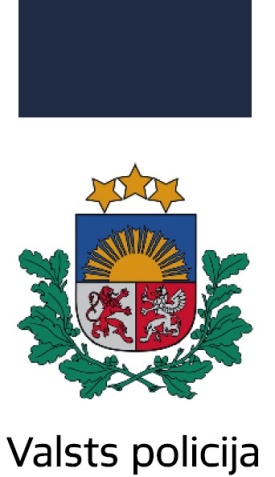 Iesaistītais personālsastāvs ārkārtējās situācijas laikā(MĀJSĒDES KONTROLES PASĀKUMU LAIKĀ)no 22.01.2021.g. plkst.22:00 līdz 24.01.2021.g. plkst.05:00
Čiekurkalna 1.līnija 1, k-4, Rīga
20
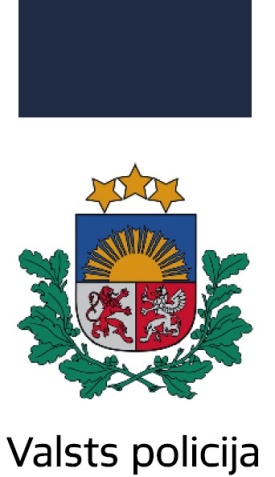 Iesaistītais personālsastāvs ārkārtējās situācijas laikā(MĀJSĒDES KONTROLES PASĀKUMU LAIKĀ)no 29.01.2021.g. plkst.22:00 līdz 31.01.2021.g. plkst.05:00
Čiekurkalna 1.līnija 1, k-4, Rīga
21
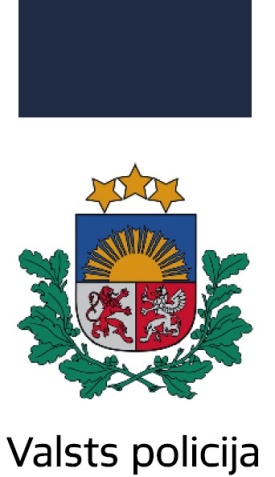 Iesaistītais personālsastāvs ārkārtējās situācijas laikā(MĀJSĒDES KONTROLES PASĀKUMU LAIKĀ)no 05.02.2021.g. plkst.22:00 līdz 07.02.2021.g. plkst.05:00
Čiekurkalna 1.līnija 1, k-4, Rīga
22
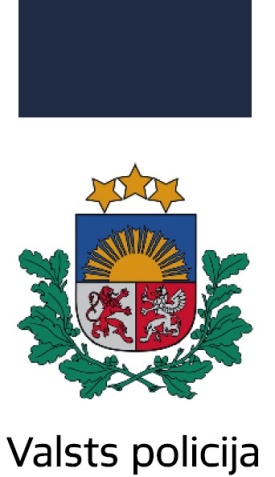 Tirdzniecības un citu publisku vietupastiprinātās kontroles un uzraudzības nodrošināšanano 06.02.2021. līdz 08.02.2021.
Čiekurkalna 1.līnija 1, k-4, Rīga
23
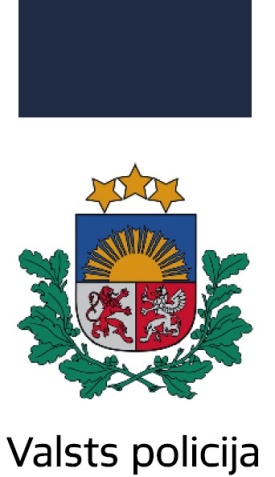 Tirdzniecības vietās veiktās darbībasno 06.02.2021. līdz 08.02.2021.
Čiekurkalna 1.līnija 1, k-4, Rīga
24
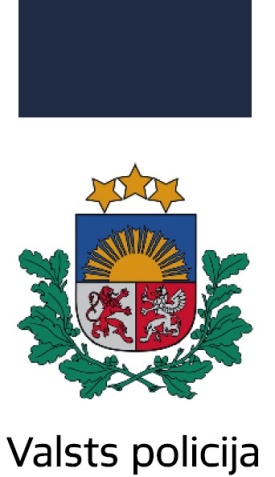 Citās publiskās vietās veiktās darbībasno 06.02.2021. līdz 08.02.2021.
Čiekurkalna 1.līnija 1, k-4, Rīga
25
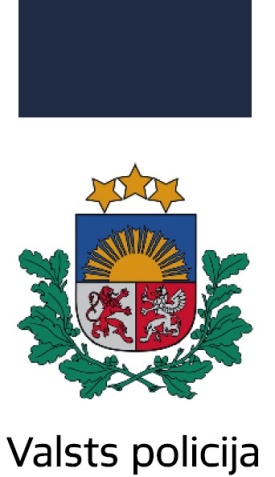 Mājsēdes jautājums
Ja mājsēde tiek atcelta, policija:
1.	Darbadienu naktīs patruļas nodrošina ne mazāk kā līdz šim, un, vadoties no esošās cilvēkresursu situācijas, mēģina iesaistīt pēc iespējas vairāk orientējot pulcēšanās un citu ierobežojumu kontrolei (transporta līdzekļos, mājsaimniecībās, citās publiski nepieejamās vietās;
2.	Brīvdienu naktīs tiek nodrošinātas papildus patruļas, aptuveni 30% apmērā no mājsēžu laikā nodrošinātajām patruļām, ar mērķi nodrošināt policijas redzamību, un kontrolēt pulcēšanās ierobežojumu ievērošanu (gan transporta līdzekļos, gan publiskās vietās, gan nepubliskās vietās – reaģējot gan uz izsaukumiem, gan pēc savas iniciatīvas apsekojot iespējamās ballīšu vietas utml.)
3.	Nepārtraukti ikdienā, un īpaši brīvdienās, kad ir iespējama papildus resursu iesaistīšanas virsstundu darbā, mājsēdēs iepriekš iesaistītais personālsastāvs aptuveni 70%, nodrošinās  pastiprinātu kontroli tirdzniecības vietās un citās publiskās vietās – slēpošanas trases, slidkalniņi, slidotavas, pastaigu takas, zemledu makšķernieku vietas, sabiedriskais transports, DUS u.c. Tādejādi Valsts policija sadarbībā ar PP ar savu masveida klātbūtni sociāli aktīvajās diennakts stundās (dienā, vakaros) nodrošinās preventīvu ietekmi uz cilvēkiem, tai skaitā arī kontrolējot ne tikai pulcēšanos, bet arī masku lietošanu u.c. ierobežojumus atkarībā no vietām, kur kontrole tiks īstenota.
4.	Attiecīgi visa šī informācija tiek nodota ar visiem iespējamiem veidiem sabiedrībai plašsaziņas līdzekļos un sociālajos tīklos.
Čiekurkalna 1.līnija 1, k-4, Rīga
26
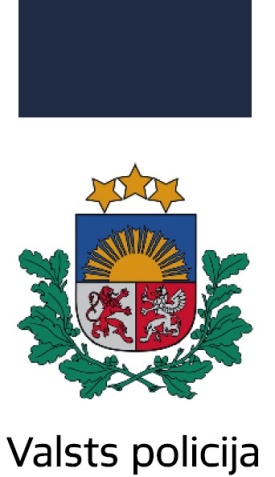 Mājsēdes jautājums
Ja mājsēdi atceļ, galvenie ieguvumi:
Efektīvāk nodrošināti epidemioloģiski svarīgu ierobežojumu kontrole, tādejādi mazinot saslimstību;
Mūsuprāt sabiedrībai vieglāk uztverami loģiskāki ierobežojumi, kas vairos sociālo labsajūtu, tajā pat laikā neradot priekšstatu, ka viss ir labi;
Ietaupījums uz nakts darba izmaksām.

Ja mājsēdi neatceļ – resursu sadalījums tiek plānots brīvdienās 50% naktī, 50% dienā visiem minētajiem kontroles pasākumiem. Turklāt naktī iespējams laiks mājsēdei jānosaka līdz plkst 02.00. Darbadienās izlīdzamies ar to, kas ir, papildus iesaistot arī virsstundu darbā kontrolēm tirdzniecības vietās un citās publiskās vietās.
Čiekurkalna 1.līnija 1, k-4, Rīga
27
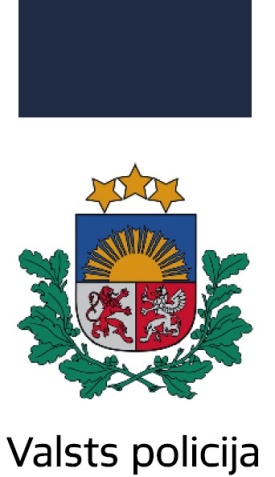 COVID-19 dati par aktuālo situāciju Valsts policijāuz 18.01.2021. plkst. 17:00 (lielākais skaits)
Covid-19 pozitīvie VP nodarbinātajiem
VP Rīgas RP		72
VP Zemgales RP	9
VP Vidzemes RP	7
VP Latgales RP		17
VP Kurzemes RP	3
GKPP			18
GKrPP			17
IKB			1
VP Kriminālistikas p.	2
VP GAP		3
VPK			1
FP			2
Kopā:			152
Covid-19 kontaktpersonas VP
VP Rīgas RP		49
VP Zemgales RP	11
VP Vidzemes RP	11
VP Latgales RP		17
VP Kurzemes RP	23
GKPP			12
GKrPP			5
VPK			7
VP Kriminālistikas p.	1
VP GAP		4
PP			1
Kopā:			141
Čiekurkalna 1.līnija 1, k-4, Rīga
28
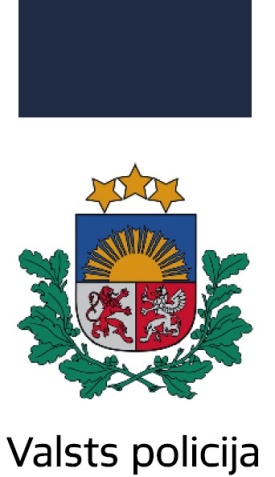 COVID-19 dati par aktuālo situāciju Valsts policijāuz 11.02.2021. plkst. 11:00
Covid-19 pozitīvie VP nodarbinātajiem

VP Rīgas RP		27
VP Zemgales RP		20
VP Vidzemes RP		19
VP Latgales RP		6
VP Kurzemes RP		2
GKPP			4
GKrPP			1
VP GAP		1
FP			5
Kriminālistikas p.	3
VPK			3
PP			1

Kopā:			92
Covid-19 kontaktpersonas VP

VP Rīgas RP		22
VP Zemgales RP		11
VP Vidzemes RP		20
VP Latgales RP		7
VP Kurzemes RP		7
GKPP			7
GKrPP			7
VPK			4
VP GAP		3
Kriminālistikas p.	1
FP			2
PP                                           2

Kopā:			93
Čiekurkalna 1.līnija 1, k-4, Rīga
29
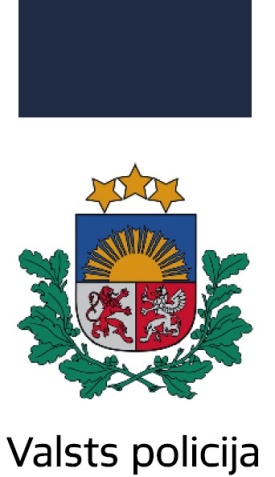 PALDIES PAR UZMANĪBU!
Čiekurkalna 1.līnija 1, k-4, Rīga
30